M3D3:Develop ideas for Research Proposal presentation
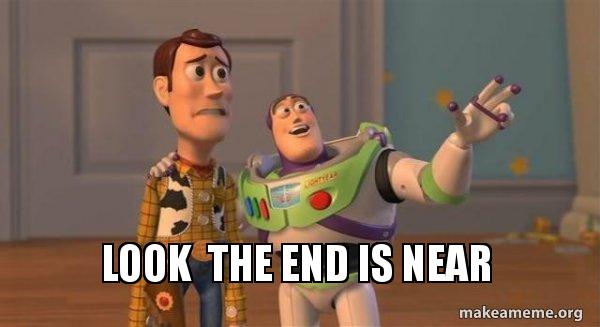 Draft aims for your Research proposal
Brainstorm alternative approaches for the key methods in your aims
05/04/23
How to organize and present your proposal
Research goal = what you intend to accomplish
What problem do you intend to solve?
What tool do you intend to engineer?

Specific aim = objective that will allow you to progress toward reaching your research goal
Develop 2-3 specific aims that are complementary, but independent
Should provide step-by-step progression to solution / tool
Ensure that something is gained even if aim doesn’t yield expected outcome
EXAMPLE FROM NIH FUNDED PROPOSAL:
Research goal:  Elucidation of AAV empty capsid antigen presentation in vivo and the development of an AAV vector with enhanced human liver transduction and CTL immune-evasion, will allow us to design safer and more effective strategies that address the current clinical complications for human liver gene therapy using AAV
Specific aims:
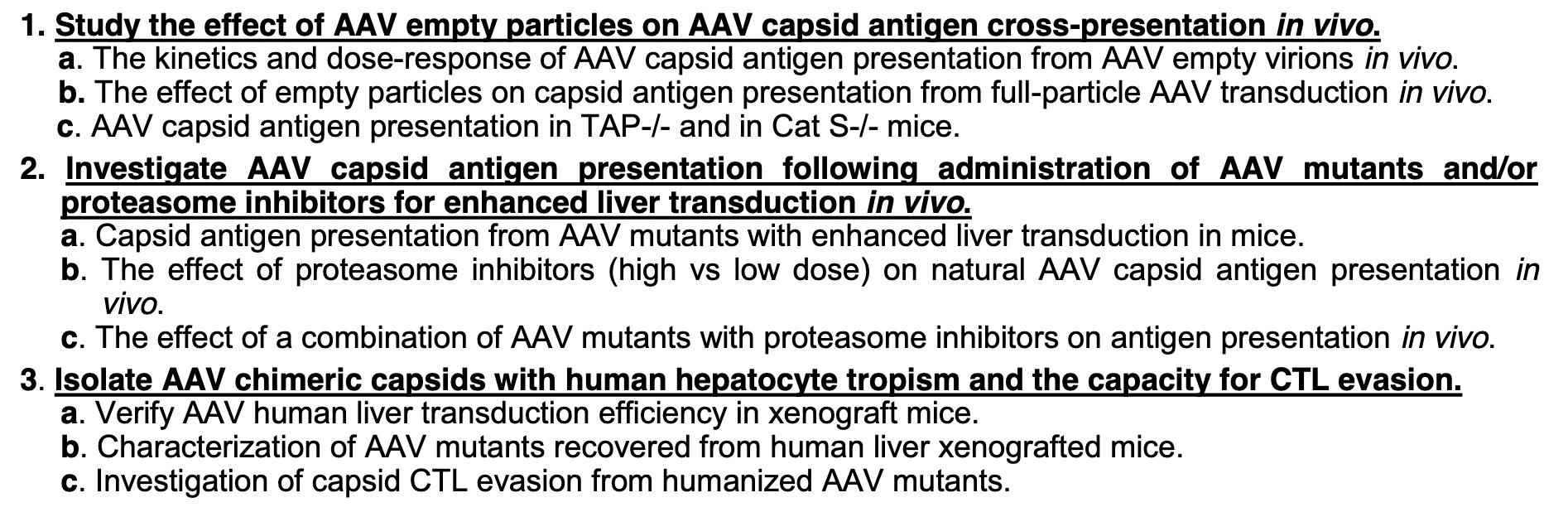 EXAMPLE FROM REAL LIFE:
Research goal: Find my wedding ring that was dropped of my back patio using the help of my husband, which will ensure that I remain happily married

Specific aims:
Recruit husband to help in search

Retrieve flashlight for better visibility

Find wedding ring!
Search stone patio in grid-by-grid pattern
Search grass / hay around patio by lifting and shaking
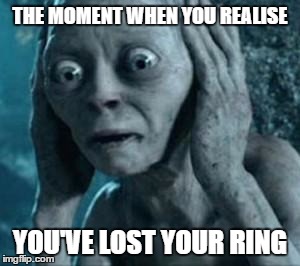 Aims should be independent
Research goal: Find my wedding ring that was dropped of my back patio using the help of my husband, which will ensure that I remain happily married

Specific aims:
Recruit husband to help in search

Retrieve flashlight for better visibility

Find wedding ring!
Search stone patio in grid-by-grid pattern
Search grass / hay around patio by lifting and shaking
Retrieving a flashlight is not dependent on recruiting my husband as both can be accomplished independently to find the wedding ring

Alternatively…
    
     1. Recruit husband to help search

     2. Tell husband to retrieve flashlight

Here, retrieving a flashlight is dependent on recruiting my husband
Methods should be based on literature
Research goal: Find my wedding ring that was dropped of my back patio using the help of my husband, which will ensure that I remain happily married

Specific aims:
Recruit husband to help in search

Retrieve flashlight for better visibility

Find wedding ring!
Search stone patio in grid-by-grid pattern
Search grass / hay around patio by lifting and shaking
In previously reported research, my husband was recruited to find my engagement ring after I dropped it down the drain of the bathroom sink

Husband is a valid method because…

     1. previously found a similar, but closely related,
     item

     2. previously used techniques that can be applied 
     to a new, but closely related, aim
Alternative approaches needed for key aims
Research goal: Find my wedding ring that was dropped of my back patio using the help of my husband, which will ensure that I remain happily married

Specific aims:
Recruit husband to help in search

Retrieve flashlight for better visibility

Find wedding ring!
Search stone patio in grid-by-grid pattern
Search grass / hay around patio by lifting and shaking
Because I am unable to see in the dark, having a light source is a critical step in achieving my research goal

Another approach would be to wait until day light to find my wedding ring
Experiments should be explained
Research goal: Find my wedding ring that was dropped of my back patio using the help of my husband, which will ensure that I remain happily married

Specific aims:
Recruit husband to help in search

Retrieve flashlight for better visibility

Find wedding ring!
Search stone patio in grid-by-grid pattern
Search grass / hay around patio by lifting and shaking
How will the proposed experiment(s) be used to accomplish the aim?

For Aim 2b…

Because my wedding ring is heavier than hay, I lifted small scoops of the hay and applied shaking to allow heavier objects to drop to the ground
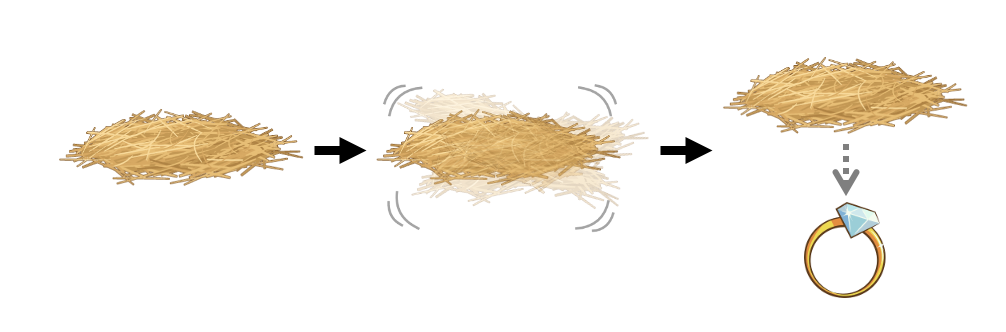 Helpful places to start!
Review the following resources for constructing specific aims:

https://www.niaid.nih.gov/grants-contracts/draft-specific-aims

https://morganonscience.com/communication/how-to-write-a-specific-aim/

https://writingcenter.catalyst.harvard.edu/write-your-specific-aims-page
For today…
Draft specific aims and research which methods will enable you to address the aims
Identify alternative approaches / methods
For M3D4…
Prepare a brief write-up of your proposal